新手也能學的會的WordPress 網站疑難排解
阿力獅
新手是誰
新手是誰
與使用 WordPress 的時間長短無關
與具不具備網路基礎知識有關
DNS
連線問題瞭解程度
讀取資料庫資料動態產生頁面
與能不能透過正確的基礎知識持續學習有關
對新手來說，網站維護的首要重點
盡量不要讓網站發生需要疑難排解的狀況
先從正確挑選外掛開始
如何正確挑選外掛
外掛首選來源
WordPress.org 外掛目錄
WordPress 後台的 [安裝外掛] 頁面連結的就是它
直接在 WordPress.org 外掛目錄搜尋，請使用英文單字當關鍵字
實話實說
如何安裝外掛
請參考這篇文章
外掛的選擇指標
請詳閱外掛說明頁面內容
維護頻率
看最近更新日期
看變更記錄
比較熱心的開發者可以看看外掛技術支援論壇討論度
PHP 與 WordPress 最低版本需求
與 WordPress 版本相容度
不多不少，夠用就好
實話實說
找外掛一定得靠搜尋嗎
透過可信任的開發者找其他外掛
外掛說明頁面中的推薦外掛
外掛開發者的其他外掛
先看開發者的社群記錄
檢視 [Plugins] 或 [Themes] 分頁內的資料
早期發現，提早預防
Error Log Monitor
網站記錄外掛
Error Log Monitor
顯示網站運作記錄，有助於先期發現問題
初期先顯示全部記錄
穩定之後可以僅顯示警告以上的錯誤
有了錯誤記錄，最低限度可以把破案線索展示給其他人看
網站記錄外掛
安裝及更新記錄
可人工，也可以透過相關服務記錄
實話實說
如果在某日前都沒問題
但是在某日更新某樣東西後有問題
因果關係及邏輯
系統核心更新，是其他第三方程式要配合提升與系統的相容性
實話實說
網站偵錯流程
網站偵錯流程
WordPress 網站偵錯流程圖
網站疑難排解
疑難排解外掛
Health Check & Troubleshooting
顯示網站主機基本資訊
進行網站偵錯、疑難排解時，不影響網站其他使用者
包含前端的內容顯示
在這個外掛的 [疑難排解] 模式中，所有操作只有操作者本身看的到
會儲存回網站資料庫中的重大設定還是會影響整個網站
例如使用了重設網站的外掛
附加應用
變更網站設計不會影響前端，直接線上測試
WordPress Core 的降級與升級
核心程式降級與升級
Downgrade
只要網站資料庫結構沒有重大變更，基本上降級是可行的
承上，能提供「降級至指定版本」功能的外掛，便能升級至指定版本，而不必是最新版本
WordPress 外掛/佈景主題的降級與升級
外掛/佈景主題的降級與升級
WP Rollback
只要透過這個外掛，網站商的外掛或佈景主題的安裝版本變不再是單向
不再是「單向」，意即可以「雙向」，不僅可以降級，還可以升級
而這個雙向安裝，可以指定版本
僅適用於 WordPress[.]org 目錄中的外掛與佈景主題
有問題請掃描 QR 碼或造訪 https://suo.fyi/AlexLion
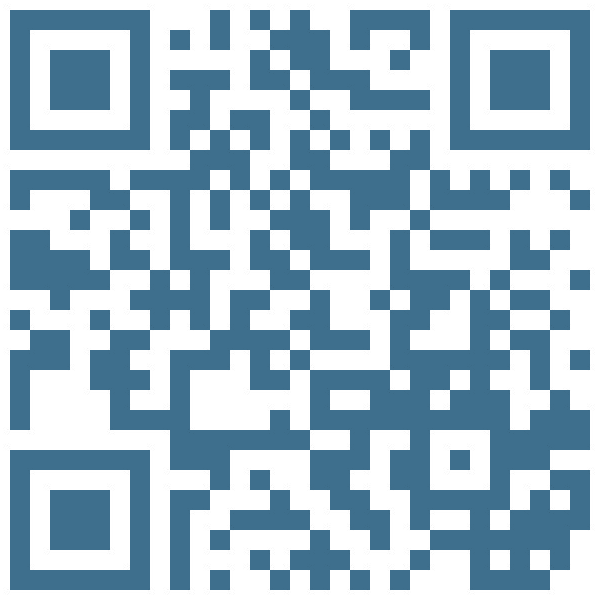